أوراق عمل وحدة


(يُظهر معرفة بالحقوق والمسؤولية الفردية)
فيديو كيف تقدم نفسك للاخرين
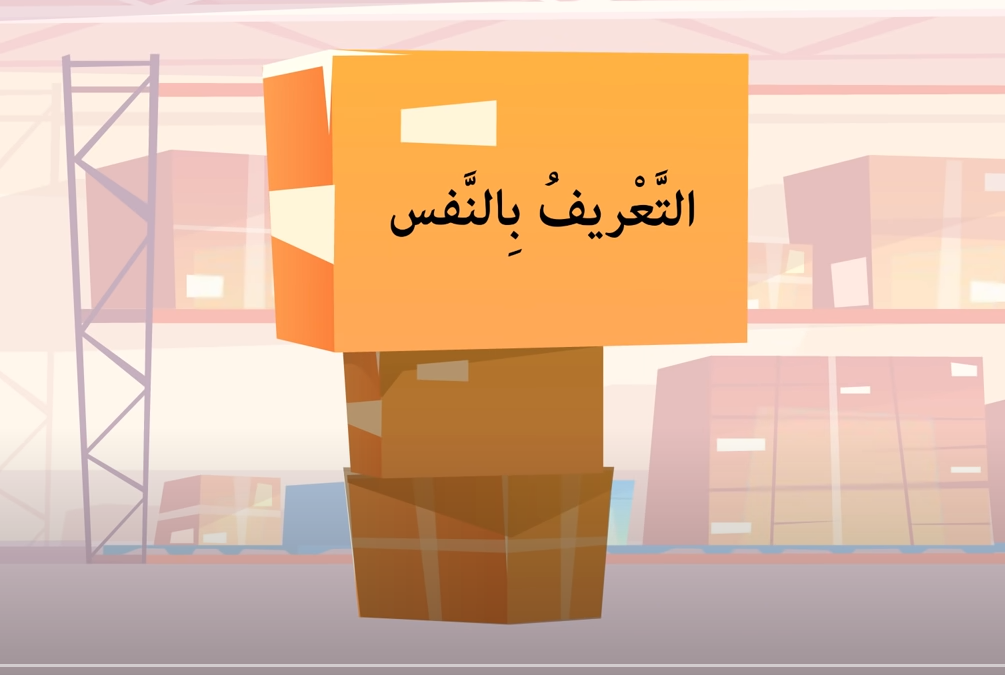 https://www.youtube.com/watch?v=z42ByvGjFG0